Школьный музей «Балтийские малютки» имени контр-адмирала Ю.С. РуссинаГБОУ СОШ №364 Фрунзенского района, Санкт-Петербургаул. Димитрова дом 9 кор. 3Муниципальный округ №74 «Георгиевский»Номинация «Лучший городской школьный музей»Школьный музей: цифровой формат.
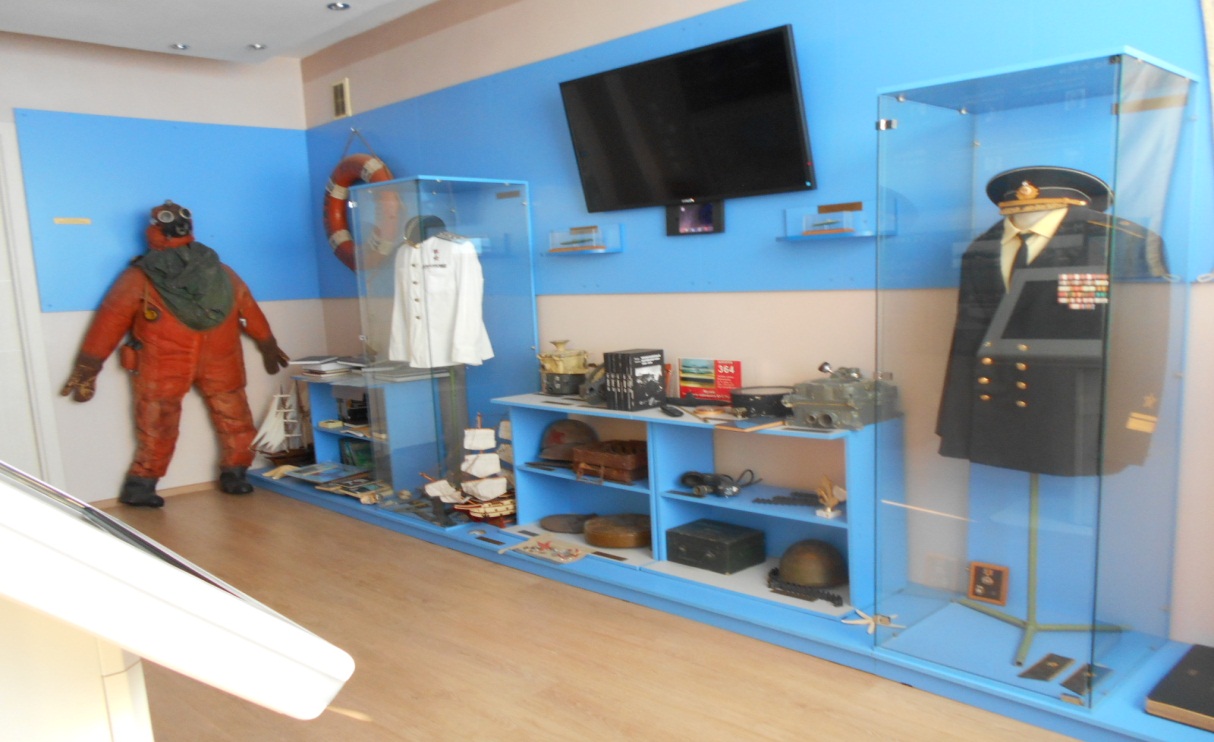 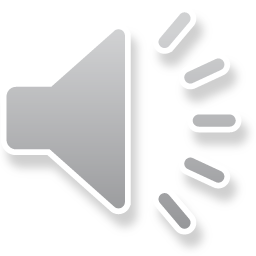 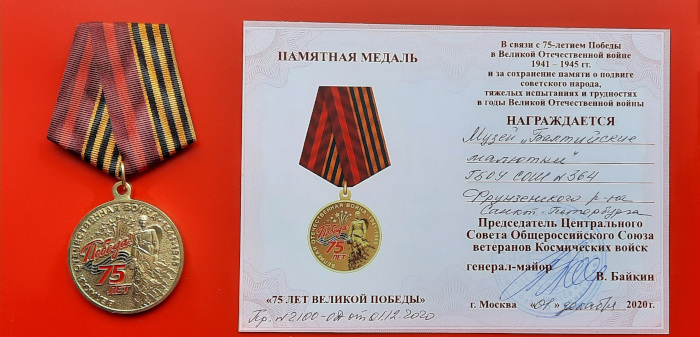 Школьный музей имеет регистрацию на сайте школьных музеев России, награжден Памятной медалью в связи с 75-летием Победы в Великой Отечественной войне. На сайте школы -  своя страничка: положение, информация о направлениях деятельности музея.
http://www.school364.spb.ru/about/shkolnyy-muzey-baltiyskie-malyutki/
Актуальность создания проекта школьного музея в цифровом формате:
Задачи:
содействие оцифровке максимального количества вещественных и документальных материалов музейного фонда в школьных музеях;
привлечение обучающихся к школьной музейной деятельности, исследованию, изучению и сохранению истории страны;
повышение роли информационных технологий;
обучение школьников использованию современных цифровых технологий;
создание условий для реализации творческого потенциала;
изучение и обобщение опыта работы по цифровизации хранящихся в школьных музеях вещественных и документальных материалов по тематике краеведения и военной истории;
создание интернет-страниц, аккаунтов в социальных сетях для размещения информации об экспозициях и выставках;
В ходе реализации проекта: "Школьный музей: цифровой формат» были приобретены – интерактивная панель, информационный киоск (электронный гид), ноутбук, выделено дополнительное помещение -  зал показа видео и фильмов, оцифровано 210 различных материалов ( подлинные и архивные документы, видео и документальные фильмы. объекты)
Научная концепция
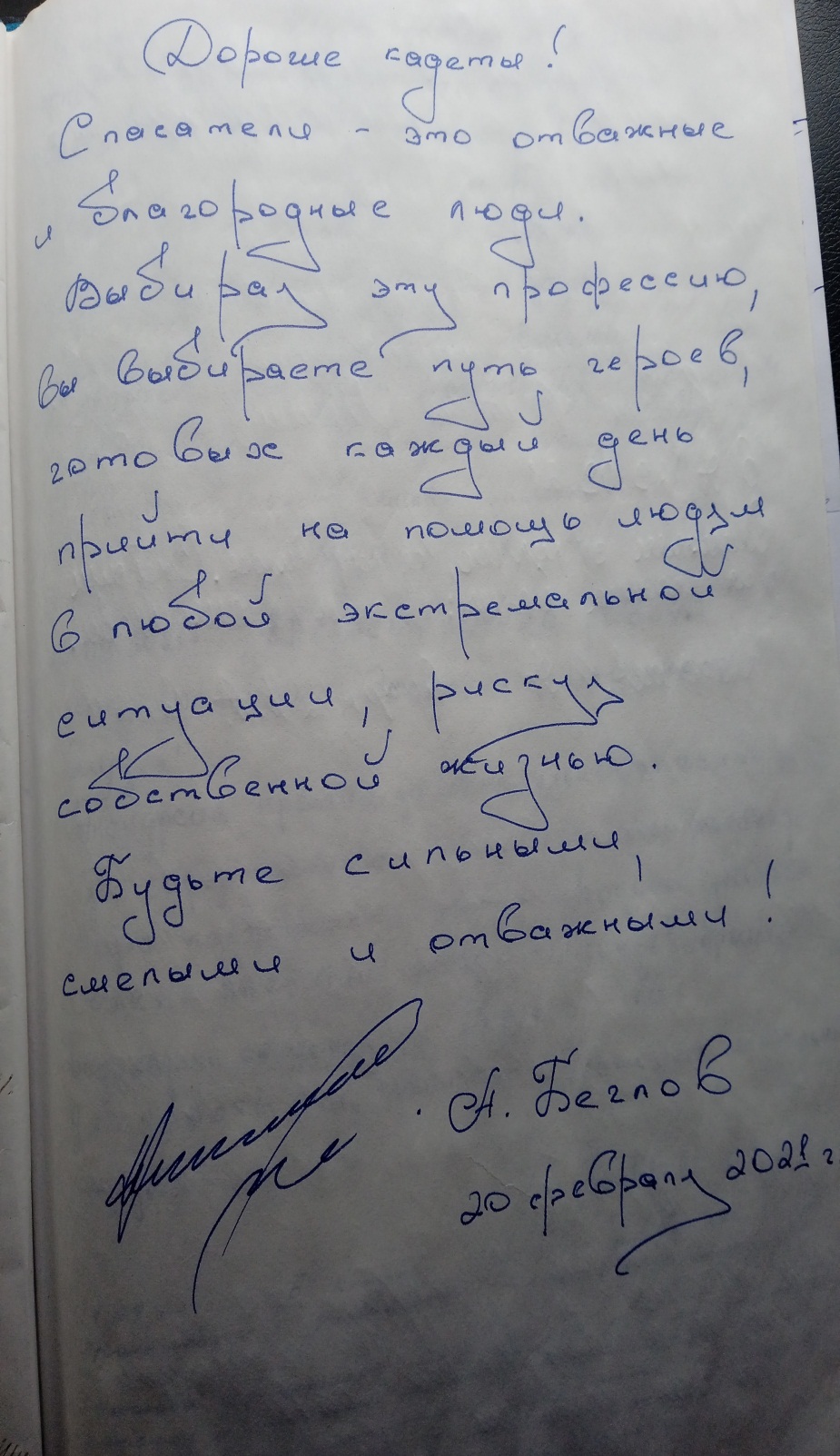 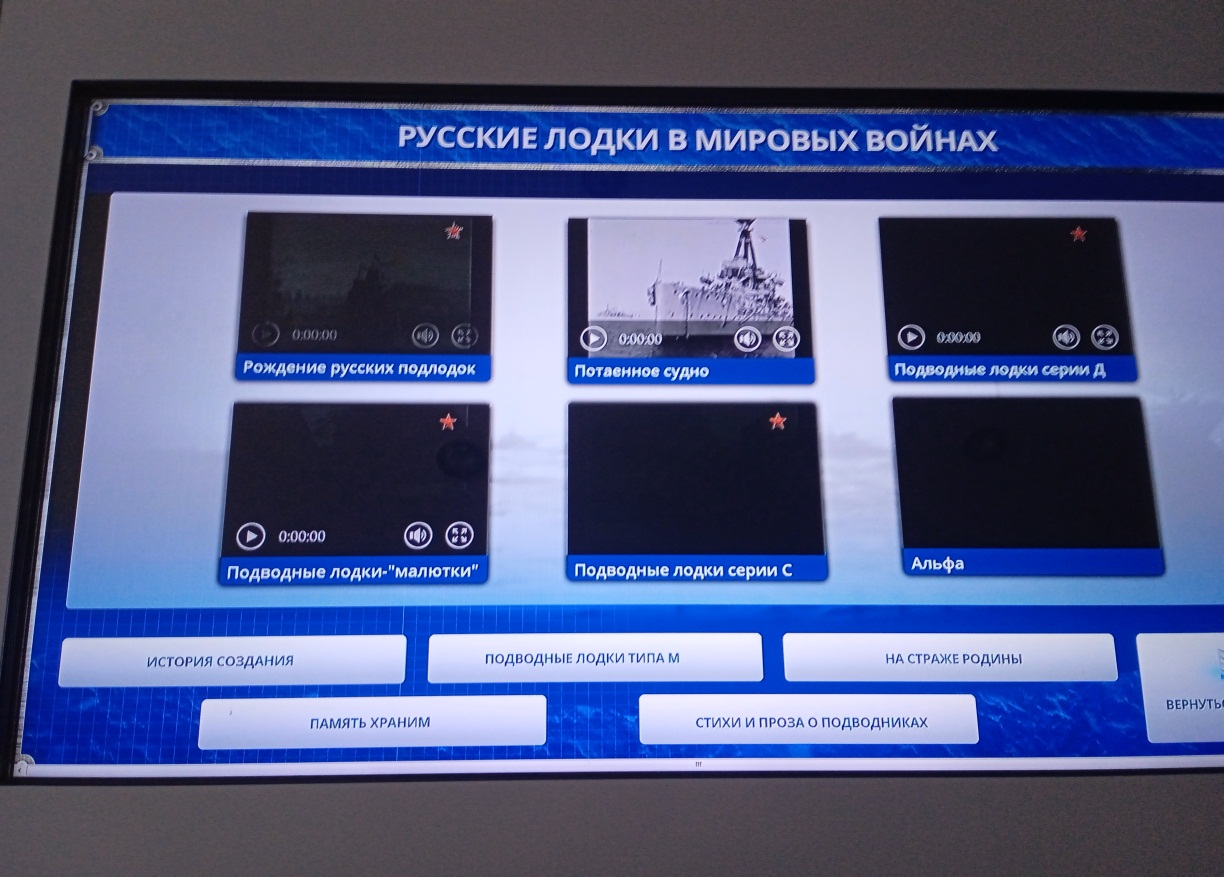 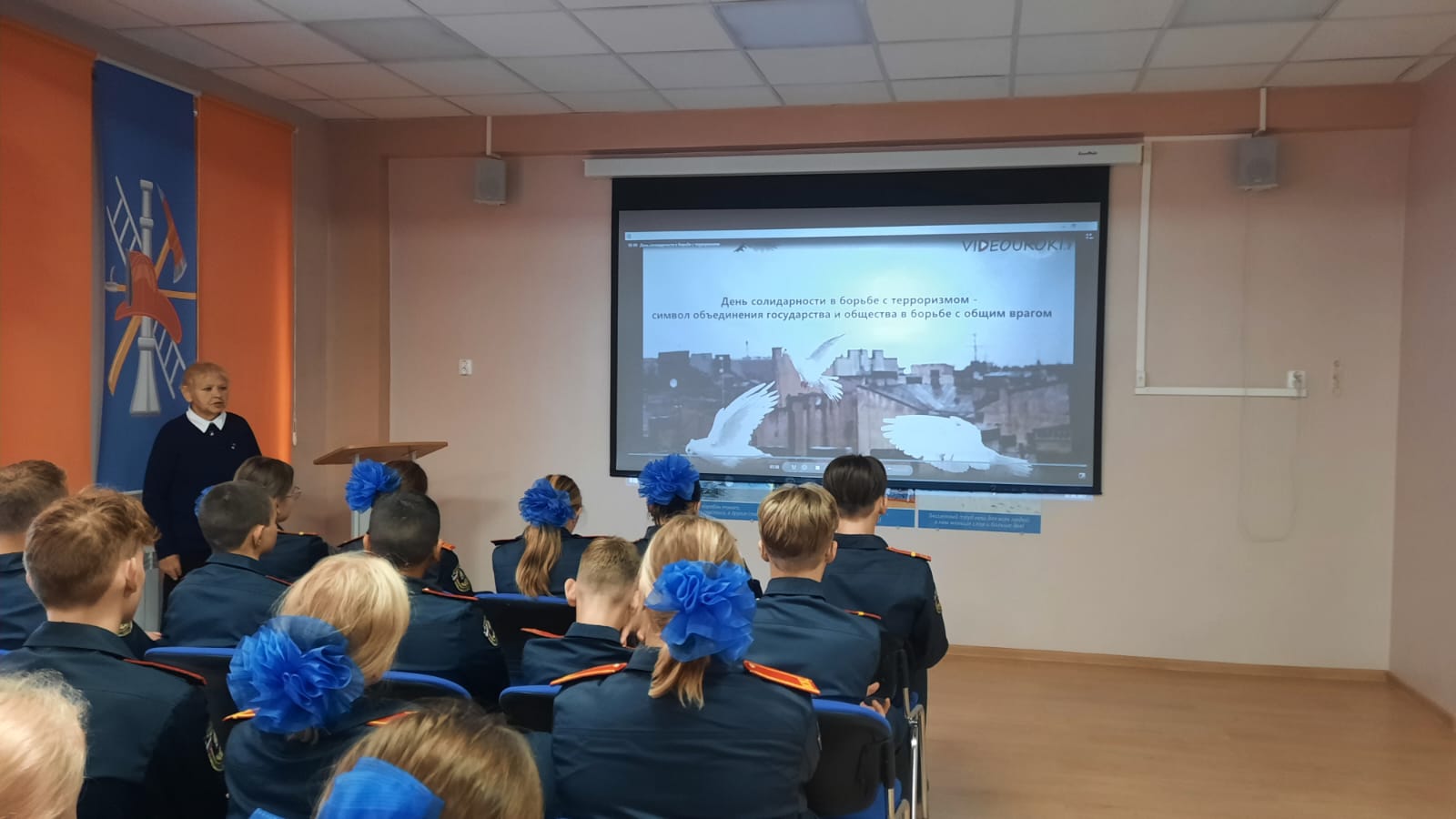 2 сентября 2022 года в школьном музее прошли уроки истории, посвященные Дню солидарности в борьбе с терроризмом. Количество участников - 90 учащихся, кадет и учителей.Террористический акт в  Беслане.Уроки проводит Карякина Наталья Викторовна, руководитель музея (зал музея для показа видео, документальных фильмов, презентаций)
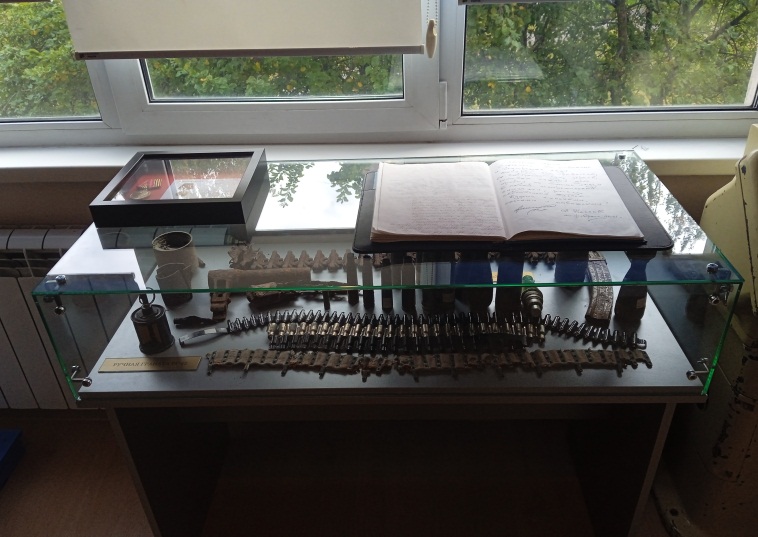 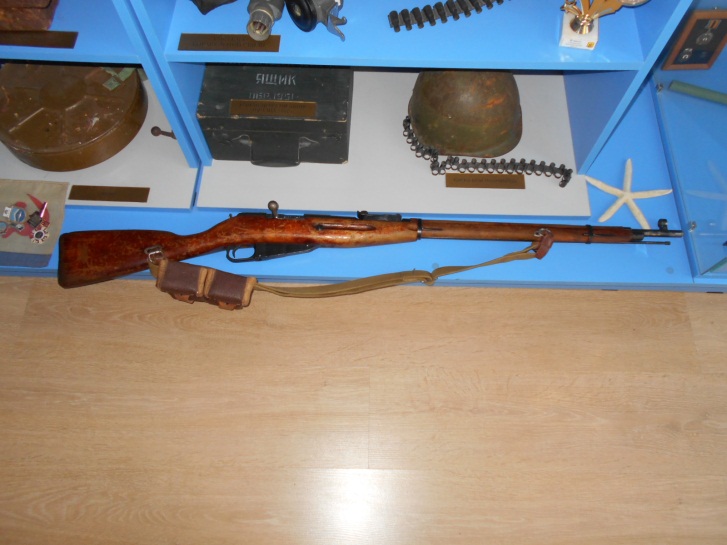 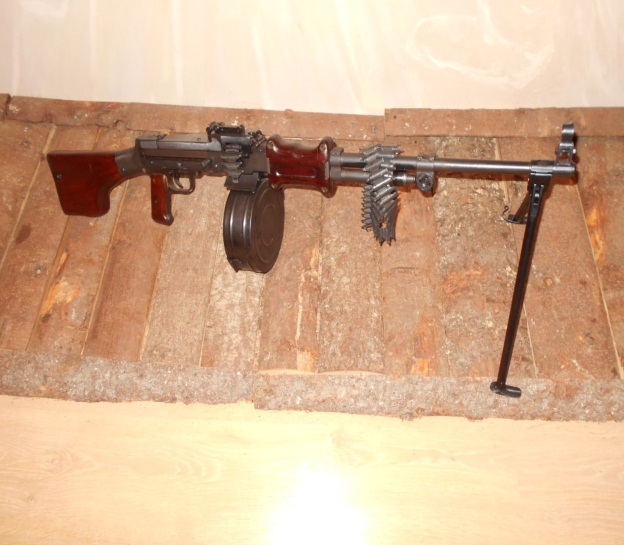 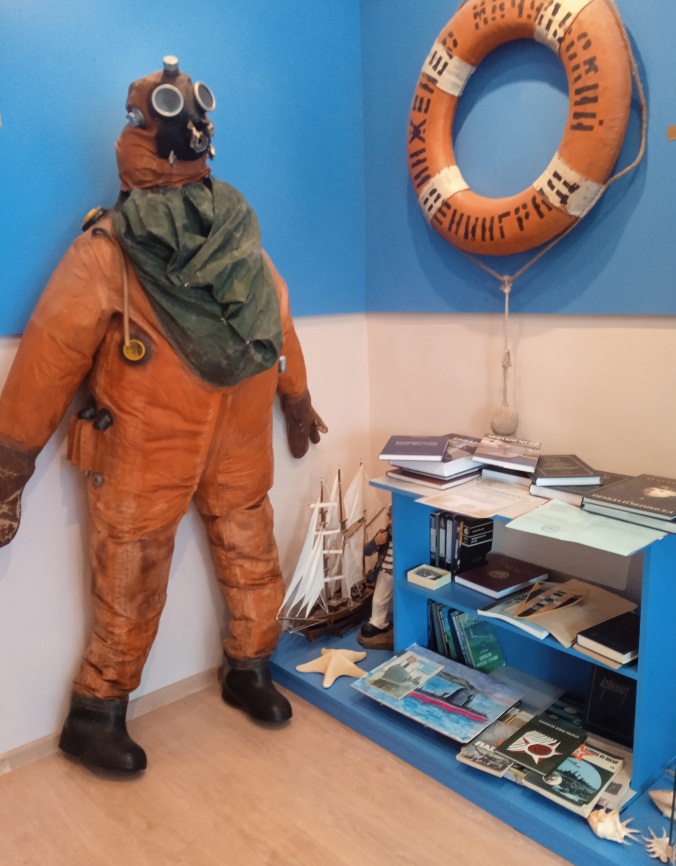 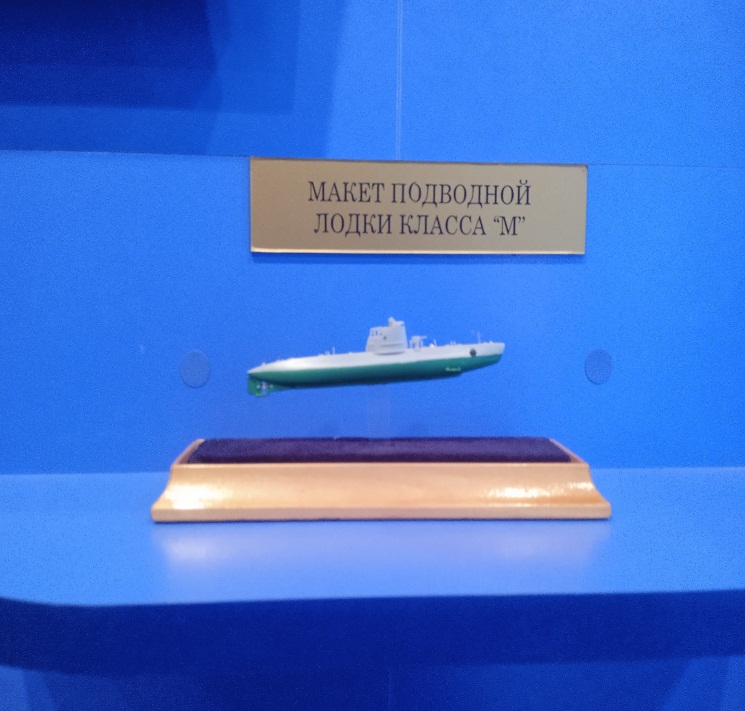 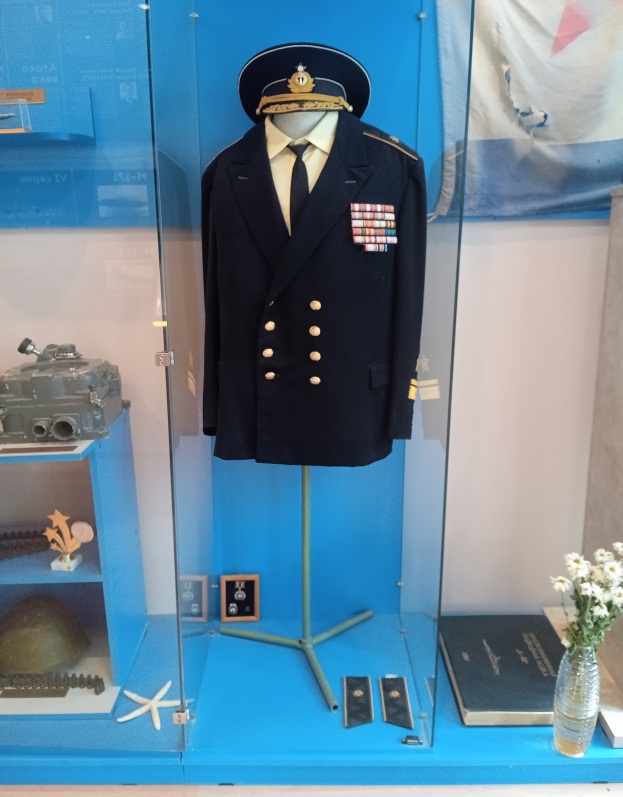 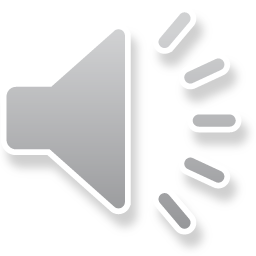 Экспозиции музея, уникальные экспонаты.
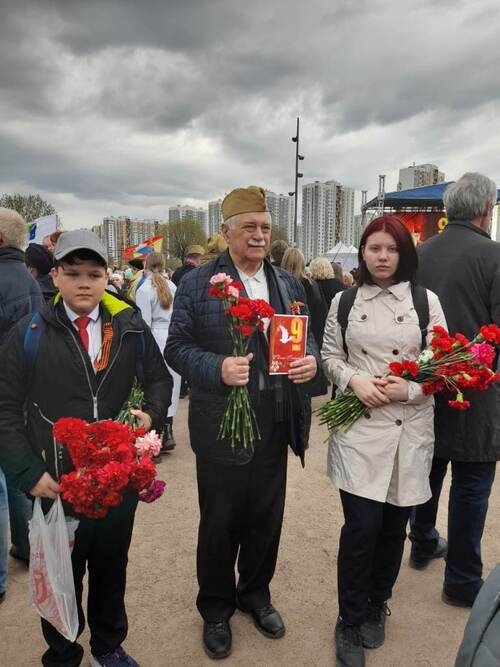 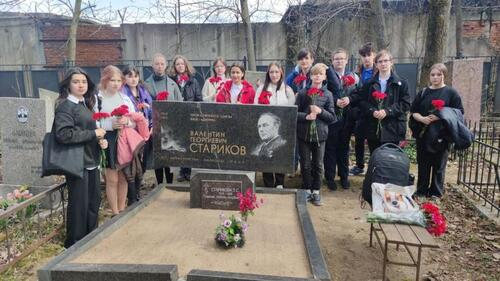 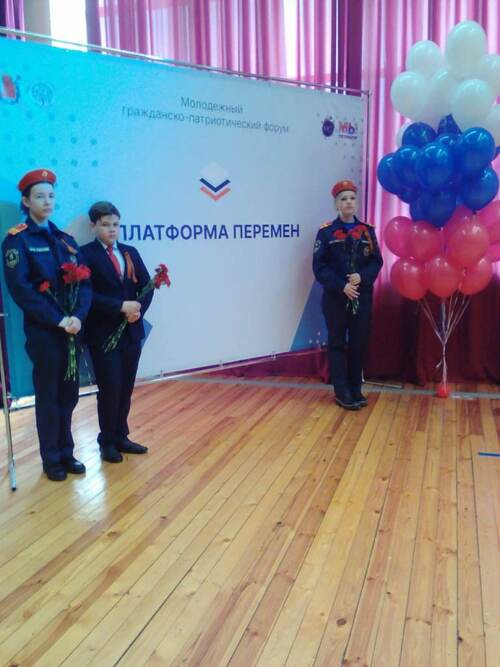 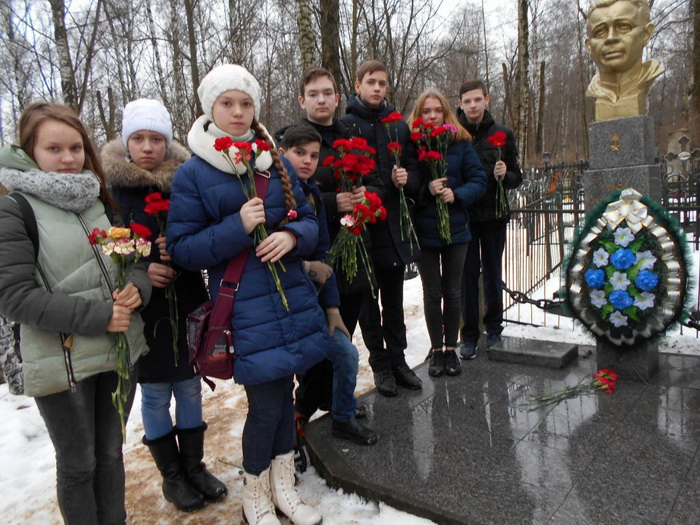 Храним Память. Мемориальные Акции.
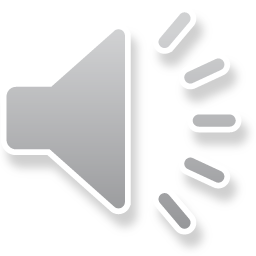 5 мая 2022 года члены Совета школьного музея приняли участие в 4 молодежном гражданско-патриотическом форуме.
Справка 
о работе школьного музея «Балтийские малютки» им. контр-адмирала Ю.С. Руссина ГБОУ СОШ № 364
в  2021-2022 учебном году
Музей основан в 1995 г.; находится в отдельном помещении на  2-м  этаже. 
Многие годы школьный музей поддерживает связь с Объединенным Советом ветеранов моряков-подводников, ФГУП ЦКБ «Рубин». В музее традиционно отмечают памятные даты истории подводного флота России – Корабельный праздник моряков-подводников, День моряков – подводников, «День рождения Балтийского флота». 
В 2020 году открыта отдельная экспозиция «Землянка». 
Успешно развивается зал, посвященный МЧС России.
В 2021-2022 учебном году музей посетили 679 воспитанников и сотрудников.
Директор ГБОУ СОШ № 364: 	Круглова Ольга Александровна
Руководитель музея:                    Карякина Наталья Викторовна
  Деятельность музея «Балтийские малютки» им. контр-адмирала Ю.С. Руссина  является частью системы гражданско-патриотического воспитания в школе. Цель работы музея: привлечь внимание учащихся к военно-исторической памяти народа; создание условий для развития школьного и музейного движения в образовательном пространстве школы,  формирование чувства сопричастности к прошлому и настоящему Родины. 
          Музей награжден Памятной медалью «75 лет Великой Победы. Музей имеет свою страничку на сайте школы. В 2020 году музей «Балтийские малютки» прошел регистрацию на сайте школьных музеев России. 
           20 февраля 2021 года Школьный музей посетил губернатор Санкт-Петербурга А. Беглов, в книге отзывов он оставил добрые пожелания кадетам нашей школы.
Формы деятельности музея
Создание и своевременное обновление экспозиции основной выставки
Проведение экскурсий по экспозициям музея 
Проведение «Уроков мужества» и классных часов с использованием экспозиции музея
Организация и проведение встреч с ветеранами
Проведение мемориальных акций 
Участие актива музея в конкурсах и научно-исследовательских конференциях
Кадетские мероприятия.
Уроки истории по гражданско-патриотической направленности
Методическая работа. Работа с фондами..
             По инициативе совета школьного музея на здании школы размещена Мемориальная доска, посвященная подводным лодкам «Малютки», погибщим при защите Ленинграда в годы Великой Отечественной войны.
Подведены итоги участия в реализации проекта "Гражданское и патриотическое воспитание" в 2021-2022 учебном году, по направлению - музееведение. Школьный музей "Балтийские малютки« имени контр-адмирала Ю.С.Руссина занимает второе место в районе.
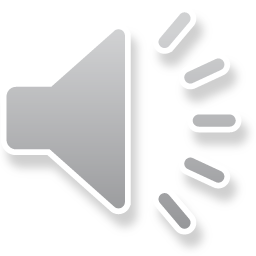 Из истории школьного музея….
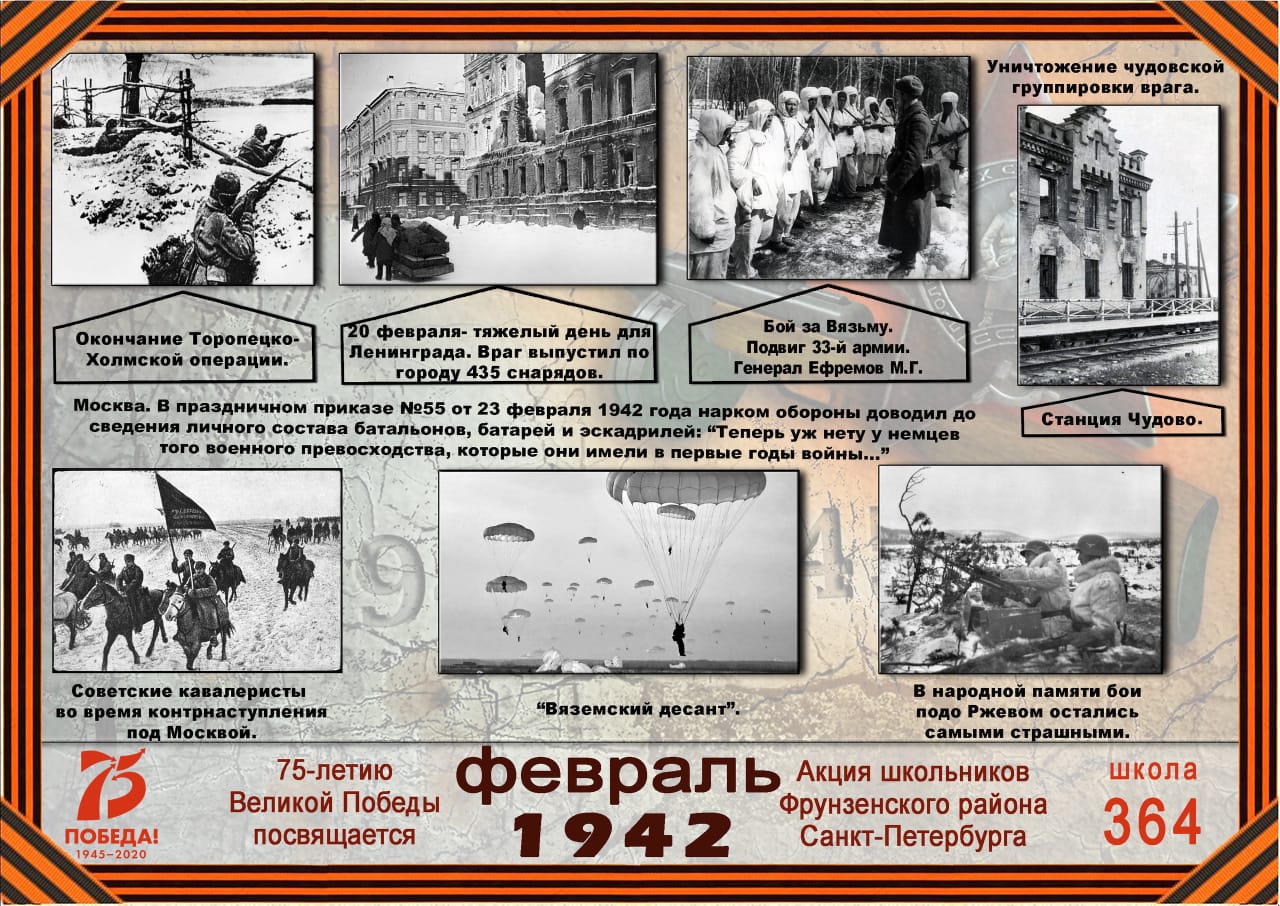 Совет школьного музея – участники Акции 75-лет Великой Победы.
Сотрудничество с военно-морскими музеями
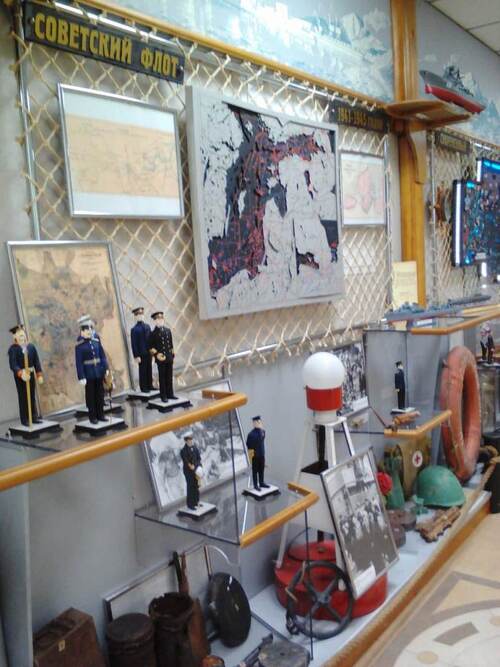 Музей "Отечества достойные сыны", в Морском Техническом Колледже имени адмирала Д.Н. Сенявина.
Экскурсия в Центральном военно-морском музее
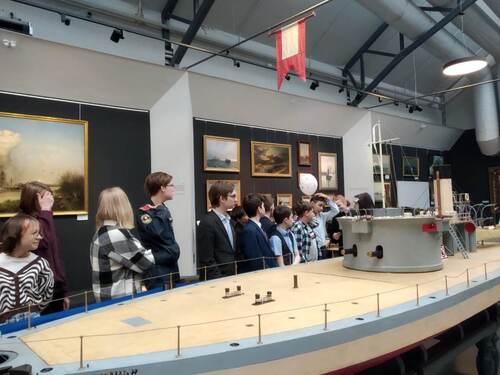 Посещение Кронштадта
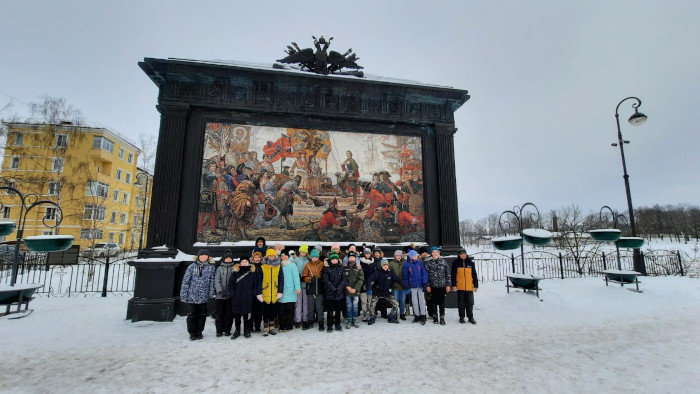 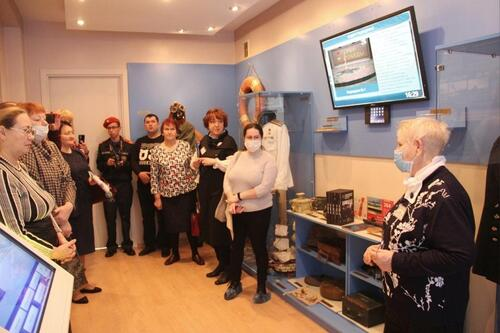 3 марта 2022 года, участники городского семинара "Школьное кадетство в Санкт - Петербурге: традиции и инновации", в школьном музее. Проект: экспонат школьного музея.
КОНФЕРЕНЦИИ:
80 лет начала работы Ладожской ледовой Дороги жизни
То академик, то герой, 
то мореплаватель, то плотник...
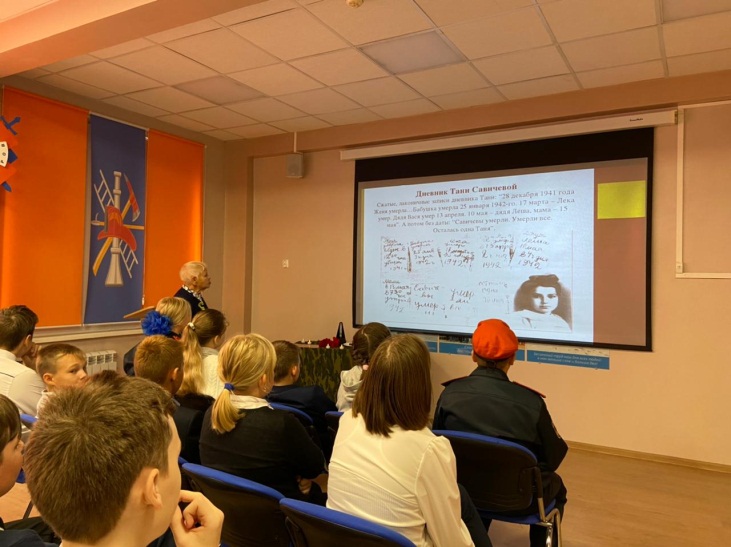 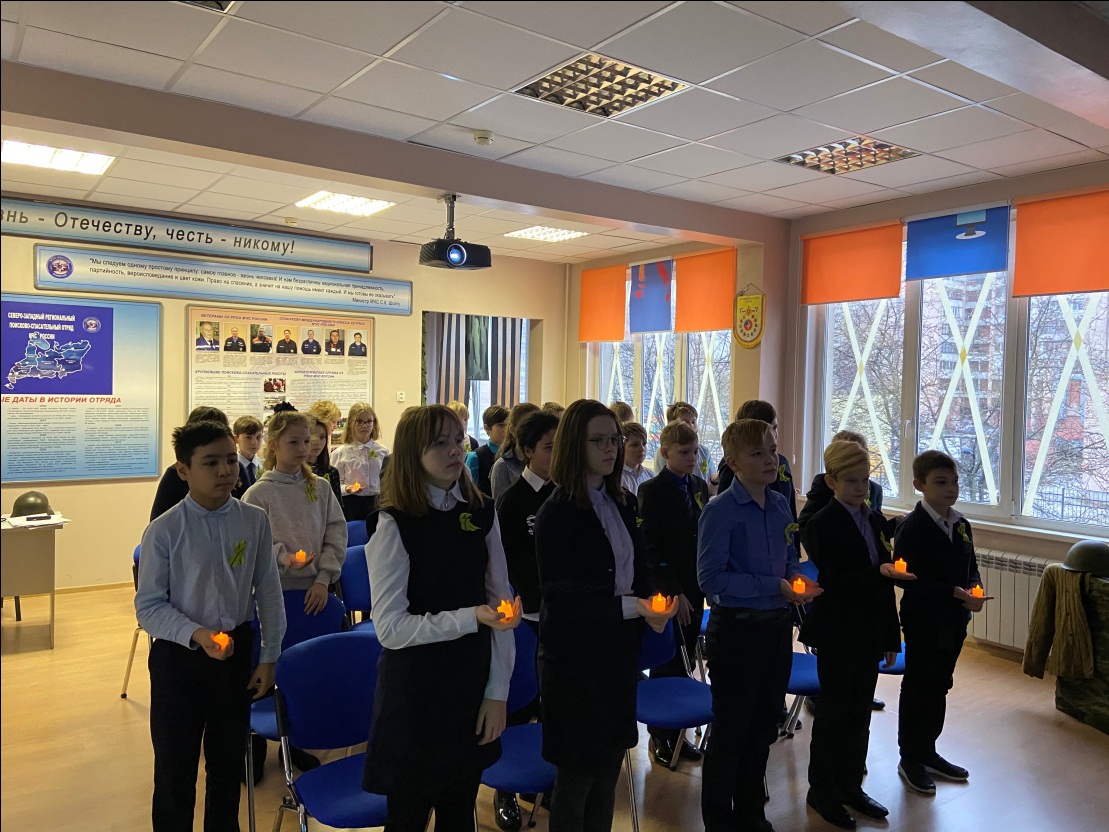 Методическая работа...
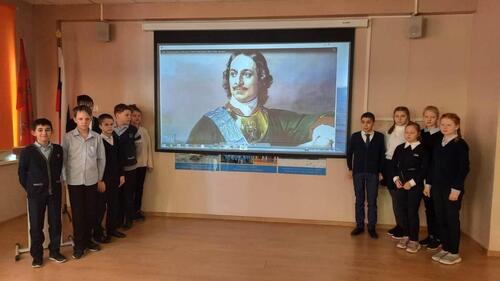 Приглашаем Вас в наш музей.